Figure 9. Example of a chemical mention embedded in a protein mention from document PMC 2 096 715. Our model predicted ...
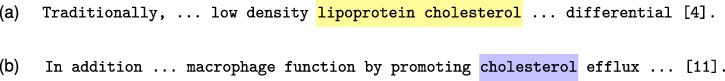 Database (Oxford), Volume 2022, , 2022, baac047, https://doi.org/10.1093/database/baac047
The content of this slide may be subject to copyright: please see the slide notes for details.
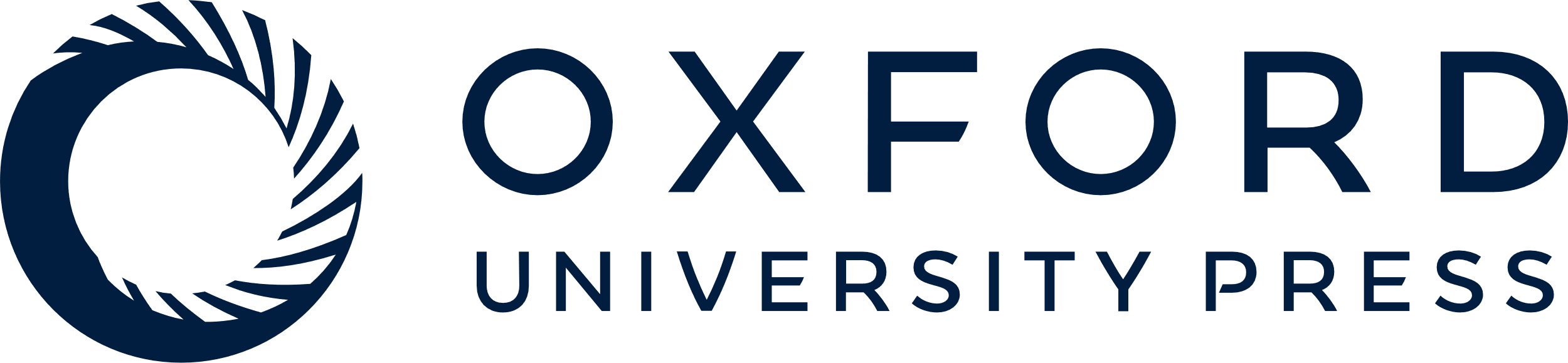 [Speaker Notes: Figure 9. Example of a chemical mention embedded in a protein mention from document PMC 2 096 715. Our model predicted cholesterol on both sentences as an chemical entity. However, in Sentence (a) the word cholesterol should not be identified because, according to the annotation guidelines, the chemical term appears within a protein mention.


Unless provided in the caption above, the following copyright applies to the content of this slide: © The Author(s) 2022. Published by Oxford University Press.This is an Open Access article distributed under the terms of the Creative Commons Attribution-NonCommercial License (https://creativecommons.org/licenses/by-nc/4.0/), which permits non-commercial re-use, distribution, and reproduction in any medium, provided the original work is properly cited. For commercial re-use, please contact journals.permissions@oup.com]